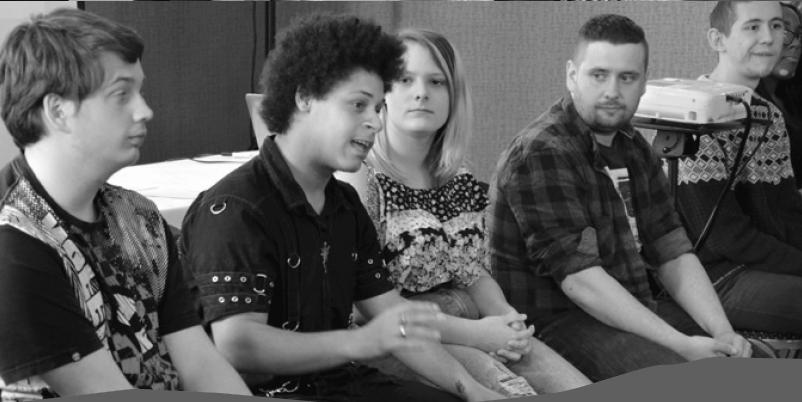 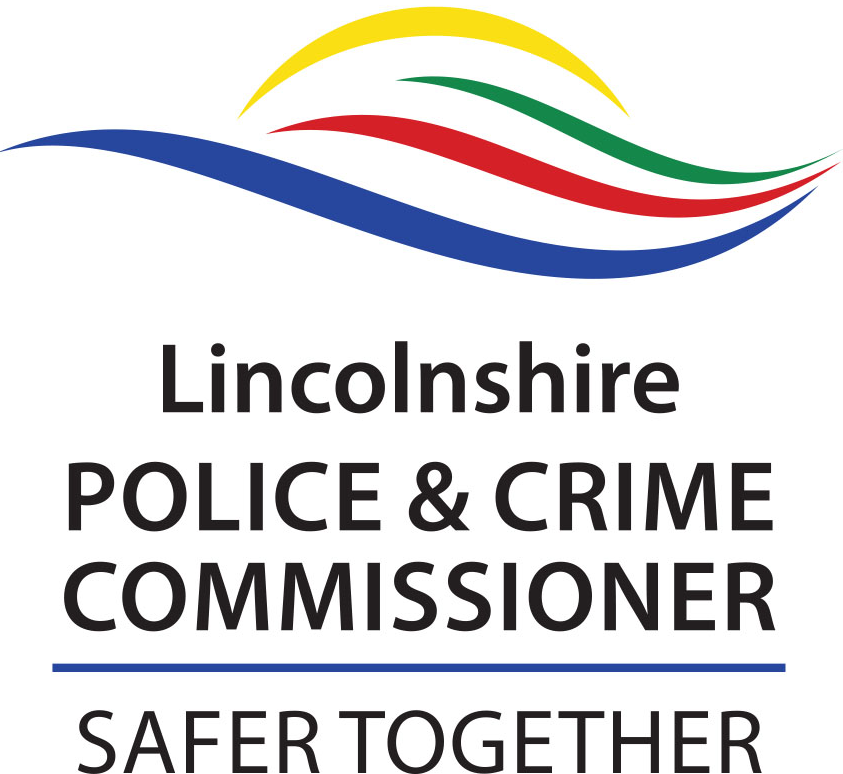 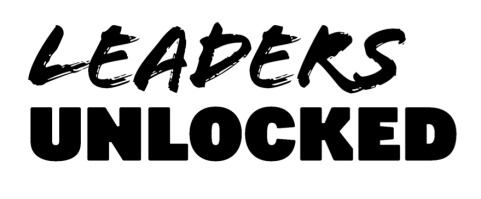 Lincolnshire Youth Commission
COMMUNICATIONS PACK
Briefing note
What is the Youth Commission on Police, Crime and Community Safety?
The Youth Commission enables young people to support, challenge and inform the work of the Police and Crime Commissioner for Lincolnshire, Marc Jones. The project allows young people to get involved and have their say about policing and crime where they live.

Who can join the Lincolnshire Youth Commission?
We are looking for participants aged 14-25 years who are currently residents of the Lincolnshire policing area.

In total, we are seeking to recruit up to 25 young people. We are looking for people who will be good team players, who will be committed to the project and willing to do all of the activities involved. We are also very keen to ensure that the Youth Commission is made up of a diverse group of young people who broadly reflect the make-up of the local population, including those who may have direct experience of the police and justice system.

Visit bit.ly/lincsyouth to find out more
Social media image
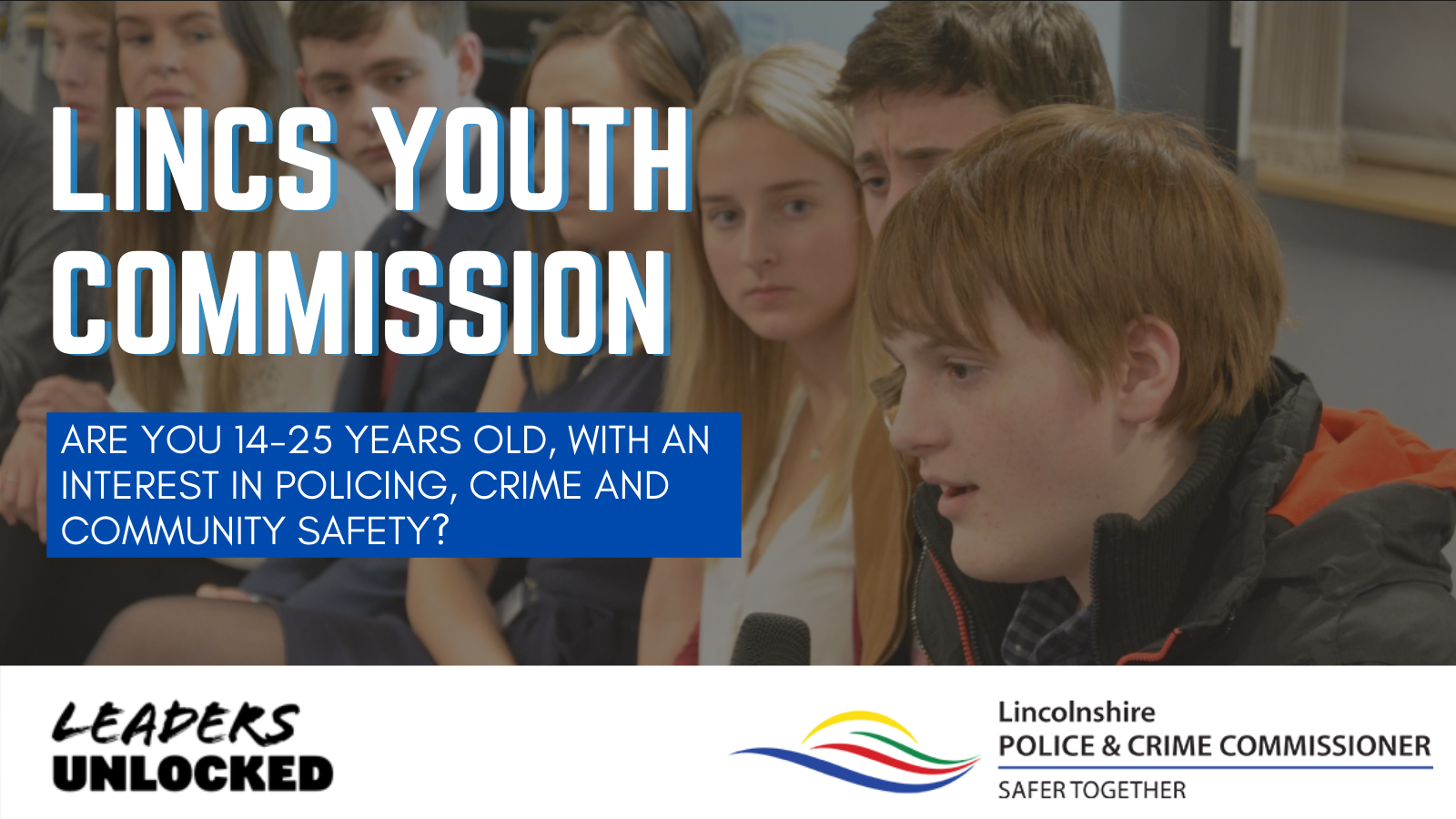 Suggested social media posts
Exciting opportunity for young people aged 14-25 living in Lincolnshire

Have your say on policing, crime and community safety issues where you live

bit.ly/lincsyouth

#SaferTogether
PCC @MarcJonesLincs is looking for young people to join the Lincolnshire Youth Commission

This is your chance to help the police and other community safety partners understand what young people in your area think about police, crime and community safety

bit.ly/lincsyouth
Work alongside other young adults to make a change in Lincolnshire

Develop leadership skills and gain valuable experience

Join PCC @MarcJonesLincs’ youth commission and have your say on policing, crime and community safety where you live

bit.ly/lincsyouth
Flyer
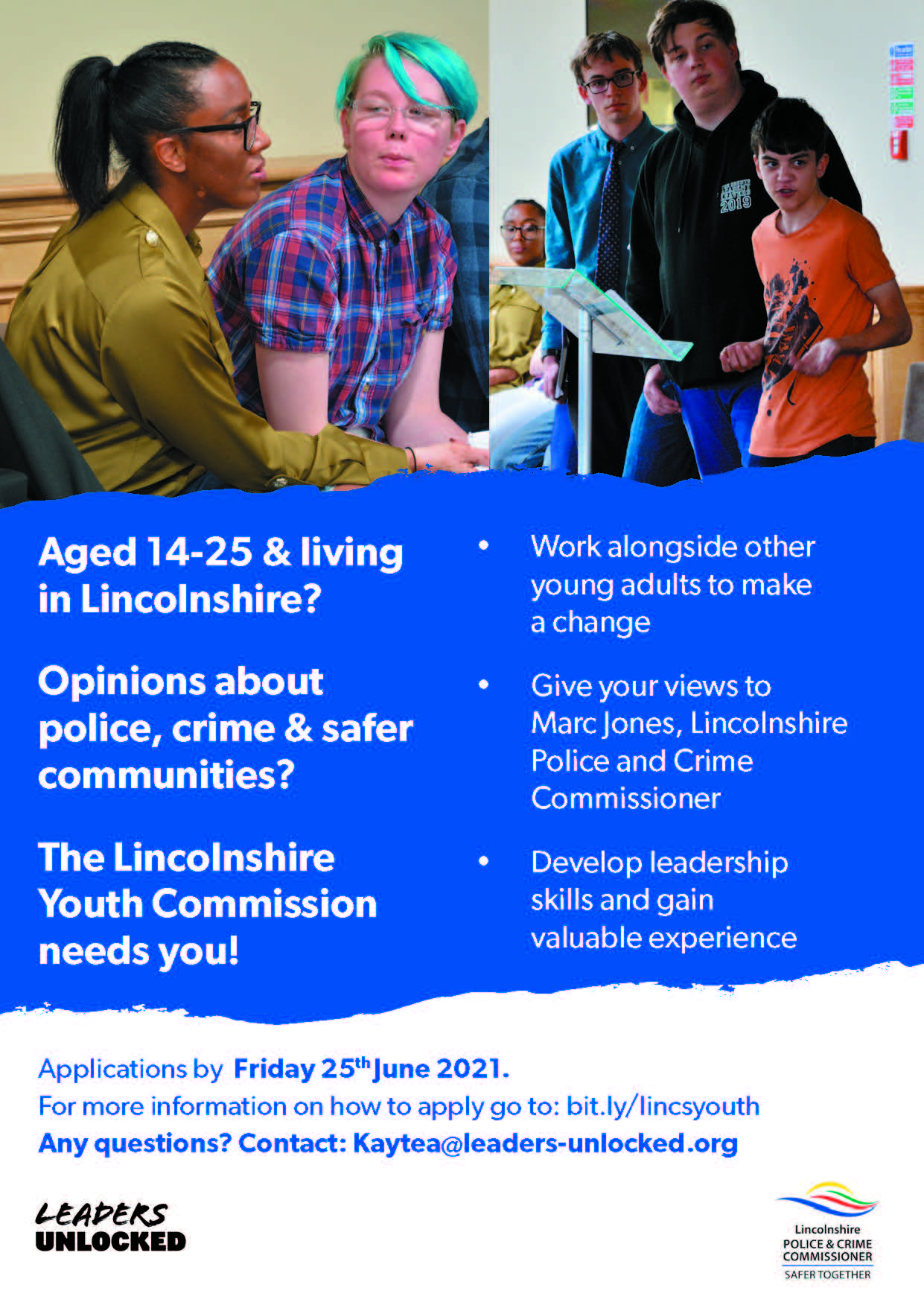